Безопасное движения
К уроку физики в 10 - м классе по теме «Решение задач на движение»
Материал подготовила
 учитель физики МБОУ « СШ №3» Михалева Г.А.
Элементы здоровьесберегающих технологий на уроках физики.
Само содержание изучаемого материала на уроках физики позволяет формировать у учащихся навыки безопасного поведения на дорогах .
При решении задач на движение подбираю их содержание так, что осуществляя работу по закреплению навыков решения задач, на конкретных примерах знакомлю учащихся с понятиями, характеризующими реальные движения транспортных средств, подвожу к выводу о необходимости соблюдения мер безопасности при пересечении проезжей части, а так же при движении на велосипедах и мотоциклах. Данная презентация позволяет наглядно и убедительно организовать эту работу, проверить усвоение материала, сделать выводы. Может быть использована на различных этапах изучения механического движения как в 10 – х , так и в 9 – х классах.
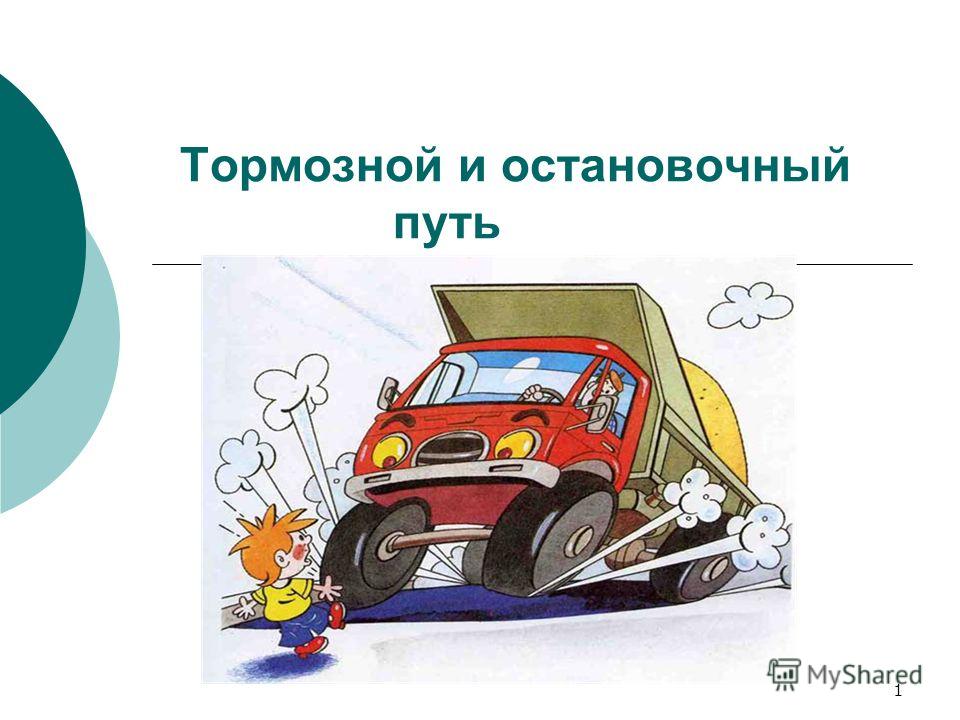 Задачи
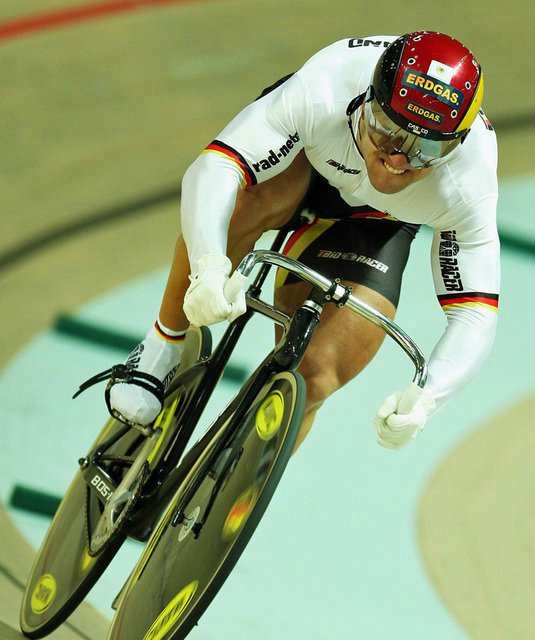 Задачи
4. Каков наименьший радиус круга, по которому сможет проехать велосипедист со скоростью 28,8 км/ч, если коэффициент трения между колесами и землей равен 0,3? Найти наибольший угол наклона велосипедиста, при котором он еще не будет падать.
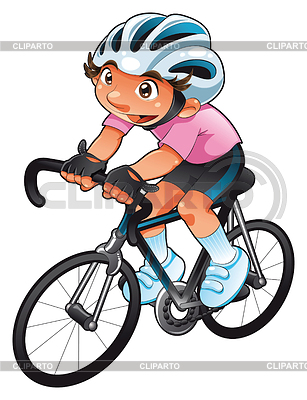 Задачи для самостоятельного решения
Мотоциклисты на дороге
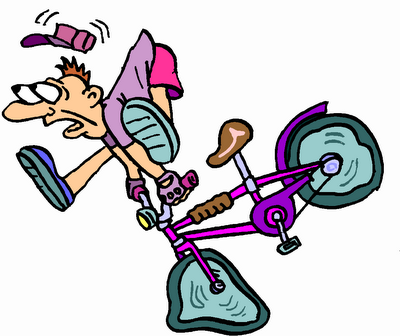 1. Мотоциклист движется со скоростью 72 км/ч по кругу радиусом 45 м. Найти угол наклона мотоциклиста к горизонту. (48 град)
2. По кривой какого радиуса проедет велосипедист, если он движется со скоростью 6 м/с? Предельный угол наклона к дороге 50 град. (4,3 м)
3. Поезд движется по закруглению радиусом 800 м со скоростью 72 км/ч. Определить, на сколько внешний рельс должен быть выше внутреннего. Расстояние между рельсами принять равным 1,5 м. (7,5 см)
4. Мотоциклист внезапно заметил впереди забор, перпендикулярный к направлению движения мотоциклиста. Рассчитайте, что выгоднее – затормозить или повернуть.